Building a Foundation and Making the Business  Case for Diversity/Inclusion
“How the message has changed and What Human Resource Professionals Should Know.”
Diversity The message in the 90’s
DIVERSITY AWARENESS AND SENSITIVITY 
1990 – 1995
Be Nice
Treat Everybody with Dignity and Respect
Lot of Self-Analysis
Adhering to laws and regulations; Compliance
Broadening recruitment efforts
Review hiring and promotion practices
Emphasis on Diversity Training and Education
DIVERSITY AND INCLUSION
AWARENESS AND SENSITIVITY 
1995 – 2000
Workforce 2000 – Will be much more diverse
Skills needed to manage a diverse workforce
Recognize personal biases (self analysis)
Be nice; treat everybody with dignity/respect
Compliance
Hiring, Promotion, Equal pay Practices
Diversity and Inclusion 2013Today’s Message
MESSAGE IN 2013
Today’s message of “Diversity ” continues to raise awareness and build that foundation, but has expanded to a “Diversity and Inclusion” Strategy while  making a strong business case for the implementation of such a strategy.
Diversity and Inclusion“Change”
CHANGE                CHANGE                     CHANGE
	CHANGE			CHANGE	

CHANGE is the driving force behind the need for  updating/revamping the message and discussions around diversity and inclusion initiatives in the workplace.
Diversity and Inclusion 2013“Change” cont..
Change impacts the way we conduct business, internally and externally; products and services, marketing, branding and recruitment strategies. “Change” has made it necessary to revamp our diversity message.
 
Demographics (population, income, mobility, education, business owners)
A more global society (more companies conducting business internationally)
Mergers and acquisitions
Country of multiple languages
More technology driven society
Diversity and Inclusion 2013Changing Demographics
POPULATION BY RACE AND HISPANIC ORIGIN
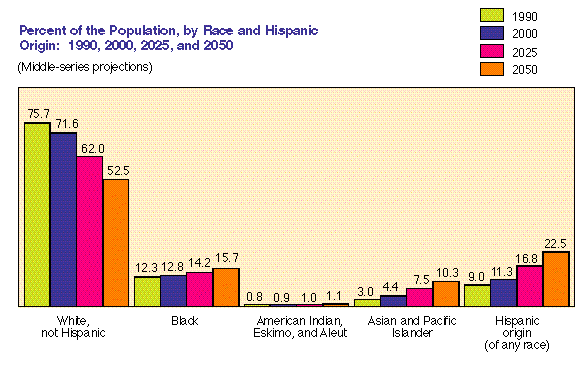 Diversity and Inclusion 2013Characteristics,Dimensions of Diversity
Age				Geographic location
Gender			Income/class/status
Sexual orientation	Personal habits
Physical ability		Recreational habits
Ethnicity			Religion
Race				Education
Work experience		Parental status
Appearance/Style	Background
Marital status		Value Systems
Life experiences
Diversity 2013 – Dimensions of a Diverse Population
Some characteristics are visible and some are not.  Important that we not make assumptions about who we think people are.
A reminder that WE are the product of all of these things; they make us who we are and we bring them all to the workplace.  Diversity is such a broad term and we have a tendency to get stuck on race and gender.
DIVERSITY AND INCLUSIONWomen in Education
Women earned four-year degrees at a rate equal to that of men in 2010:
Year			Men%		Women%
1990			 24.4		   	   18.4
2000			 27.8		   	   23.6
2010			 30.3		   	   29.6

In 2012, women earned four-year degrees at a rate greater than men:
MEN: 19,415	  WOMEN: 21,416
Diversity and Inclusion 2013Women Owned Businesses
7.8 million businesses owned by women in 2007 (an increase of 20.1% from 2002).
Represent 29% of all U.S. businesses (non farming)    
7.6 million employees

MBDA; US Dept of Commerce, 2010
Diversity and Inclusion 2013Minority Owned Businesses
As the Nation’s population demographics change, so too has the U.S. business community. 
Between 2002 and 2007, the number of minority firms grew by 46%, compared to 18% for all U.S. firms during the same period.
Minority owned firms employed approximately 5.9 million people in 2007, up from 4.7 million in 2002.

MBDA; US Dept of Commerce; 2010
Diversity and Inclusion 2013SHRM Workplace Forecast 2011
Demographics and Society
Changes in demographic and social conditions will factor heavily into HR professionals’ strategies for the foreseeable future.  Demographics and Society focuses on age, race, sex, geographic location and cultural background of the workforce.
Top Demographic and Social Trends
Large numbers of Baby Boomers (1945-1964) leaving the workforce around the same time.
A global shortage of skilled workers
Growth in the number of employees with caring responsibilities (elder care, child care, both child and elder care at the same time).
Increased employee demand for workplace flexibility
Top Demographic and Social Trends cont.
An increased proportion of older workers in the workplace 
Growth in the number of employees with English as a second language
Higher rates of immigration and an increase in the number of foreign-born workers
Growth in the recognition and response to generational differences among employees
Top Demographic and Social Trendscont.
Increase in the number of employees with disabilities in the workforce
Increased labor force participation rates of women
Growth in religious diversity in the workplace

Complete list can be found in SHRM Workplace Forecast (SHRM 2011)
Diversity and Inclusion 2013Why a diversity and inclusion strategy?
To minimize the potential for discrimination lawsuits
Accountability 
Maintain competitive edge 
To address a particular diversity related issue
Improve communication skills; strengthen teams
Realization that the workforce, customers and vendors are changing
Mandated by EEOC
Profitability – to impact the bottom line
Diversity and Inclusion 2013EEOC claims filed 2010, 2011, 2012
Total Number of EEOC Claims filed last three years:

2010:  99,922		2011:  99,947		2012:  99,412

	
The last three consecutive years, the largest number of claims filed each year were “Retaliation All Statutes.”  

The second largest number of claims were “Race.”

Third largest, “Retaliation Title VII Only.”
Diversity and Inclusion 2013Changes to Marketing Strategies
Today’s Family
U.S. Army
National Penn Bank
Hallmark Cards
Gay Households 
Mattel - Barbie Dolls
Ghetto-opoly
Diversity and Inclusion 2013What is Diversity and Inclusion?
Wikipedia’s definition:
“Diversity is a business tactic that encourages diversity to better serve a heterogeneous customer base.”

Diversity is “The collection of similarities we were born with, experiences we have had and the choices we have made.”
DIVERSITY AND INCLUSION 2013What is Diversity and Inclusion cont….
Trainer’s Diversity Source Book:
“Diversity includes every aspect of a human being; all of the things you can see and those things that you can’t see.
“Inclusion is the act or process of using the information, tools, skills, insights that each individual has to offer for the mutual benefit and gain of everyone.  It also includes providing everyone with opportunities, their thoughts, ideas and concerns, thus resulting in employees feeling valued and respected.”
DIVERSITY AND INCLUSION 2013What is Diversity and Inclusion
Recent SHRM article written by Steve Bates  quoting various Diversity and Inclusion Practitioners said it best:

“Diversity is about counting people while “Inclusion” is about making people count.”
Diversity and Inclusion 2013as Business Strategy
The “business case for diversity” theorizes that a company employing a diverse workforce (men, women, multiple generations, veterans, disabled, ethnically and racially diverse backgrounds) is better able to understand the demographics of the marketplace it serves and is thus better equipped to thrive in that marketplace than a company that has a more limited range of employee demographics.
Diversity and Inclusion 2013as a Business Strategy cont…
Additionally, a company that supports the diversity of its workforce can also improve employee satisfaction (engaged employees), productivity and retention.  This portion of the business case, often referred to as inclusion, relates to how an organization utilizes its various relevant diversities. 
If a workforce is diverse, but the employer takes little or no advantage of the breadth of that experience, then it cannot monetize whatever benefits background diversity might offer.
DIVERSITY AND INCLUSION 2013Survey and Poll Results
A Gallup Poll Workplace Study, as reported in a 2011 SHRM article, showed that companies effective in creating an inclusive environment saw remarkable business advantages when compared with the companies that are not as effective.
Customer satisfaction increased by 39%
Productivity increased by 22%
Profitability increased by 27%
Turnover decreased by 22%
DIVERSITY AND INCLUSION 2013Survey and Poll Results
A report released by SHRM on 7/15/11, “Fostering Innovation through a Diverse Workforce” cites diversity progress  and barriers.
The report reflects insights from those individuals who have direct responsibility for their company’s diversity and inclusion program.  
(Note: most of the respondents were large companies)
DIVERSITY AND INCLUSION 2013Survey and Poll Results
Some of the findings include:
54% of respondents cited gender diversity as the area having made the most progress
85% agreed that diversity is crucial to gaining the perspectives and ideas that foster innovation
A diverse and inclusive workforce is crucial for companies that want to attract and retain top talent
Diversity and Inclusion 2013Actual Business Advantages
Promotes teamwork/strengthens the team 
Improves communication
Raises awareness and sensitivity; challenges us to adjust the cultural lenses through which we see the world
Provides a broader perspective; more information/input to make critical business decisions that impact customers, vendors and stakeholders     
Employees/teams become more creative, engaged and competitive
Organization becomes more competitive in global marketplace
Recruit the best talent (broadens the pool)
Employee satisfaction and engagement, thus resulting in employee retention
Proactively managing change vs. being reactive
Impacts the bottom line; Increased profitability
Diversity and Inclusion 2013Effective Communication
Experts in the field of Diversity and Inclusion, specfically Jonamay Lambert and Selma Myers, based on years of experience and research, believe that “Communication could very well be the most important diversity skill.  Without it there is no way to get to know a colleague or solve conflict. “
“The greater the span of diversity, the more important it is to be able to communicate effectively.  Communication is the glue that keeps the organization or a team together.”
Diversity and Inclusion 2013Effective Communication cont..
Effective communicators are:
Good listeners (who set aside internal thoughts)
Ask questions that deepen their understanding of the other’s perspectives and experiences
Have an open mind; willing to be influenced by what they hear.
Effective communication can resolve matters before ever becoming a problem.
Diversity and Inclusion 2013Effective Communication cont..
How we benefit from effective communication:
We are likely working to solve the right problem
The solutions developed may be more innovative in response to our clear understanding of the problem
The people we listen to will feel heard and, as a result, feel valued which will strengthen both work relations and personal relationships
Diversity and InclusionWhat HR Professionals Should Know
The 2013 Diversity and Inclusion message is driven by “change”
D&I initiatives should be considered a business strategy requiring the CEO to buy-in and assume a leadership role.
HR goals and D&I initiatives must align with corporate goals and objectives, vision and mission statements. 
Understand the broadness of the term “Diversity” and how “Diversity and Inclusion” partner.
DIVERSITY AND INCLUSION 2013What HR Professionals should know
Effective communication is considered a critical diversity skill.
Some of the components for a strategic D&I Plan might include education and training to build the foundation, a recruitment strategy, diversity amongst your suppliers/vendors, meeting corporate social responsibilities, building strategic alliances and partnerships, marketing and branding strategies or something as simple as a day of celebrating different cultures in the workplace or a review of your onboarding process.
A D&I strategy plan should always include measurement and accountability.
Diversity and Inclusion 2013What you can do…
As an Human Resource Professional:
Be proactive.  Educate managers, supervisors and employees to raise their awareness, to recognize when to utilize the expertise of Human Resources (do not make sensitive decision in a vacuum), to understand the business benefits of valuing a diverse workforce.
Be analytical when determining goals and objectives for your organization.
Review Policies, Vision and Mission Statements.  Keep policies current, available to your employees and include a social media policy.
Diversity and INCLUSION 2013
What you can do as a Human Resource Professional:
Be consistent in the administration of policies. (Don’t sabotage your own policies).
Include D&I objectives in performance reviews and hold all employees accountable.      
Be open to different cultural experiences.  Adjust your cultural lens through which you view the world.
Lead by example. 
Today’s D&I Strategy is all inclusive. Whatever you do, please do not exclude white males in your organization.